УПРАВЉАЊЕ СТЕЧАЈНИМ ПОСТУПКОМ И ИЗВЕШТАВАЊЕ


Међународни оквир и принципи
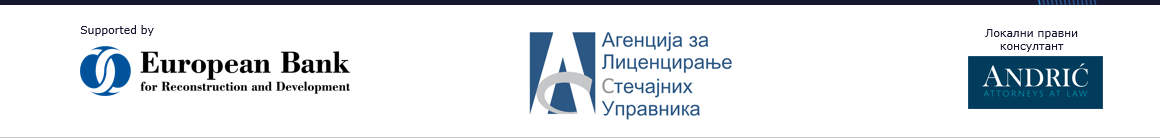 1. ПРЕГЛЕД
Ефикасно управљање поступком стечаја је вишестрано
Захтева широк спектар вештина од стране стечајног управника 

Многи елементи се међусобно преплићу:
Професионална етика
Добро владање поступком
Извештавање и комуникација
Усклађеност са законским и регулаторним захтевима  
Али многи елементи ефикасног управљања поступком се заснивају на искуству 


																								2
2. ДУЖНОСТИ И ФУНКЦИЈЕ СТЕЧАЈНОГ УПРАВНИКА: МЕЂУНАРОДНЕ СМЕРНИЦЕ
ММФ-ове Смернице (1999): циљ ефикасног поступка стечаја:
Примарна дужност стечајног управника
“Заштита и максимизација вредности у корист свих заинтересованих страна”
Али и много шири опсег дужности 
Опсежне дужности детаљно наведене у УНЦИТРАЛ-овом законодавном водичу о стечају (2005)
Домаћи закони о стечају ће одређивати опсег улоге стечајног управника
3. НА КОЈИ НАЧИН СТЕЧАЈНИ УПРАВНИК ТРЕБА ДА ОБАВЉА ДУЖНОСТИ
ИНСОЛ Europe Извештај о принципима и смерницама за стечајне управнике у Европи (2015): Принцип 4
Сачињен као одговор на ЕУ законодавство ради усклађивања пракси између јурисдикција
Стечајни управник треба да одреди и континуирано прилагоди одговарајућу стратегију за вођење поступка
Стечајни управник треба да делује брзо, ефикасно и транспарентно
Стечајни управник мора имати на уму преовлађујућу дужност заштите и очувања имовине
Треба да узме у обзир утицај својих одлука на све укључене стране
4. ПРОФЕСИОНАЛНА ЕТИКА
Професионална етика и кодекс понашања: од важности у свим фазама поступања
Стечајни управник мора бити независтан – без претходних личних или професионалних веза
Важно је да се спроведу „упознај свог клијента“ (KYC) провере пре прихватања именовања у стечајном поступку
Треба одредити крајње власништво над структуром друштва – директори, чланови/акционари
Ове провере су такође неопходне како би се стечајни управник придржавао локалних прописа у вези са:
Регулативом о спречавању прања новца
Регулативом о санкцијама
5. УПРАВЉАЊЕ СТЕЧАЈЕМ
Није прописано законом – али је кључни елемент доброг управљања поступком
Засновано на доброј организацији – системима који осигуравају ефикасно управљање поступком и његово напредовање
ИНСОЛ Europe:  препоруке у Извештају о принципима и смерницама за стечајне управнике у Европи (2015):
Стечајни управник треба да правилно документује своје радње
Одржавати исправну евиденцију о финансијским информацијама
Завршни извештај треба да пружи детаљан и транспарентан приказ исхода поступка
6. УПРАВЉАЊЕ ПОСТУПКОМ – ПРАКТИЧНИ САВЕТИ
Стандардизовани документи за презентацију финансијских информација
Ефикасни системи за архивирање – за електронску и папирну документацију
Контролна листа поступка:  нпр.  приоритети „првог дна“ / контролна листа информација о компанији које треба прикупити
Компјутеризовани рачуноводствени систем
Стандардизована документација нпр. нацрти правних докумената / извештаја
Систем дневника за управљање поступком: како би се осигурало да се законски рокови испоштују (извештавања / пореске пријаве итд.)
Периодични прегледи предмета како би се осигурало напредовање поступка
7. КОМУНИКАЦИЈА И ИЗВЕШТАВАЊЕ
ИНСОЛ Europe Извештај o принципима и смерницама за стечајне управнике у Европи: 2015
Принцип 5 : Комуникација
Треба да буде правовремена, адекватна, јасна и отворена
Стечајни управник треба да одбије да пружи информације само ако би њихово откривање штетило интересима стечајне масе
Извештаји о току поступка треба да буду:
Конзистентни (тј. један извештај треба да се повезује са другим)
Транспарентни: информације треба да опишу које кораке је стечајни управник предузео и зашто
Поштовање поверљивости података
8. КОМУНИКАЦИЈА И ИЗВЕШТАВАЊЕ
Многа заинтересована лица: нису ограничена на суд / повериоце
Могу такође укључивати:
Запослене, радничке савете, синдикате
Локалне власти– нпр. локалне градоначелнике / одборнике
Владу и државне органе – Министар за привреду / економију 
Уколико је случај стечаја споран или од значајне економске важности
Стечајни управник мора бити спреман да се бави упитима новинара / медија 
Потребно је бити свестан осетљивих питања
Недостатак припреме може резултирати негативним публицитетом и утицати на поверење јавности у професију
9. ЗАКЉУЧАК
Природа посла у вези са стечајем је врло изазовна 
Стечајни управник има законску и професионалну дужност да постигне најбољи могући исход
Професионална етика мора бити присутна у свим фазама поступка стечаја
Стечајни управник може бити изложен личној одговорности ако поступа немарно
Стечајни управник треба да развије стратегију која се фокусира на кључне приоритете – уз флексибилност да се стратегија прилагоди према потреби
Оквир за управљање поступком пружа корисну структуру – помаже да не буду пропуштене кључне радње
Дељење искуства / „најбољих пракси“ између стечајних управника може бити корисно
Професионално удружење може олакшати консултације између стечајних управника/пружити професионалну обуку
ХВАЛА НА ПАЖЊИ